Happy Monday!
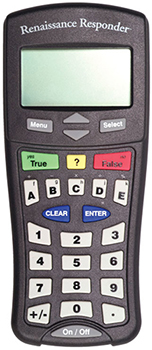 Bellwork:
Turn to a new page in your notebook

Title this page: Change Over time

Write 7 words that you associate with the word “Evolution”
Change Over Time
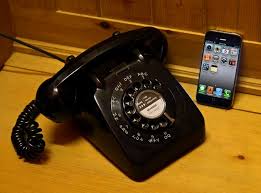 What is evolution?
Scientific theory which explains how living things descended from earlier organisms
Evidence (You don’t need to copy this page)
There are many forms of evidence scientists use to contribute to the theory of evolution

We will discuss each of these. Get your page ready!
Fossils
DNA
Homologous structures
Vestigial Structures
Embryology
Fossils
Preserved remains or traces of organisms

Helps determine appearance and habits of living things
DNA
Mutations drive change

Helps confirm conclusions based on fossils, embryos, and body structures

Ex: dogs closely related to wolves
Homologous structures
Body parts with similar structures and sometimes functions. 

Ex: bird wing, dolphin flipper, dog leg
Analogous vs. Homologous(you don’t need to copy this slide)
Analogous structures appear when unrelated species adapt to have similar shaped bodies
Homologous structures are when related species adapt to have different shapes while using the same basic design (all animals on left have 5 fingers)
Vestigial Structures
Structures without function

Ex. Snake pelvis and leg bones and whale pelvic bone
Embryology
Study of embryos and their development

Organisms all start similar and change from there. The more similar the embryos, the closer related the species.
Evidence
Fossils

Similarities in DNA and protein structures

Similar body structures

Pattern of early development
Clicker Questions
_______ are remains of life from an earlier time.

 a.) sedimentary rocks
 b.) fossils		
 c.) variations
 d.) vestigial structures
Scientists can tell whether organisms are closely related by comparing their ____.

a.) hair color			
b.) teeth		
c.) DNA		
d.) scientific names
The fact that a these animals all have similar bone structures is what type of evidence for evolution?
a.) fossils		
b.) DNA	
c.) Homologous structures		
d.) vestigial structures
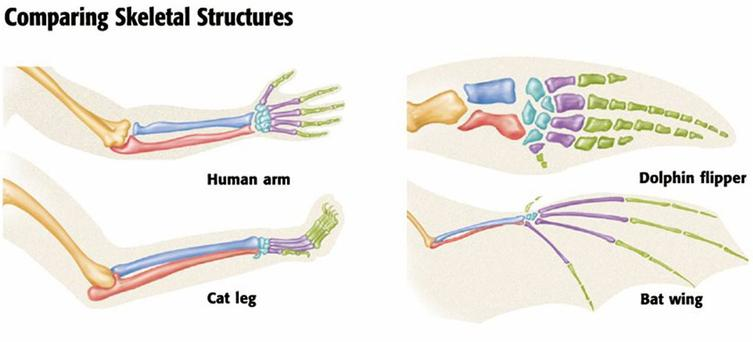 A(n) ___________________ is a well-tested concept that explains a wide range of observations.

a.) law	                       
b.) background info			
c.) hypothesis		
d.) theory